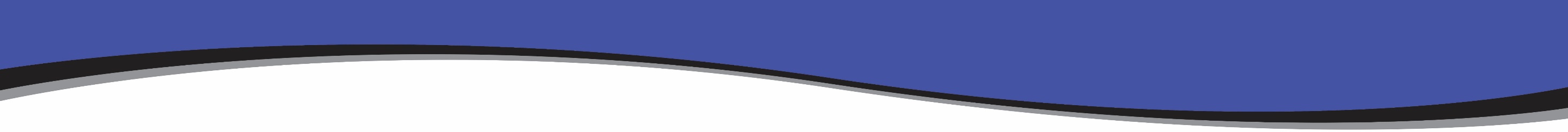 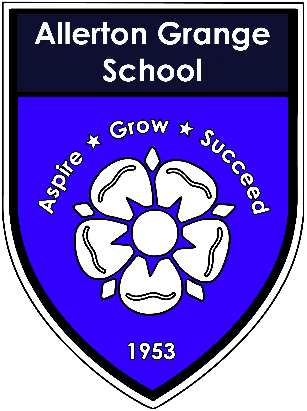 Year 11 Supporting Success Evening

Wednesday 27th September
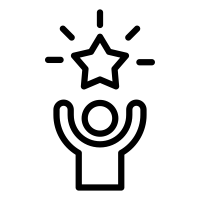 Aspire						Grow					Succeed
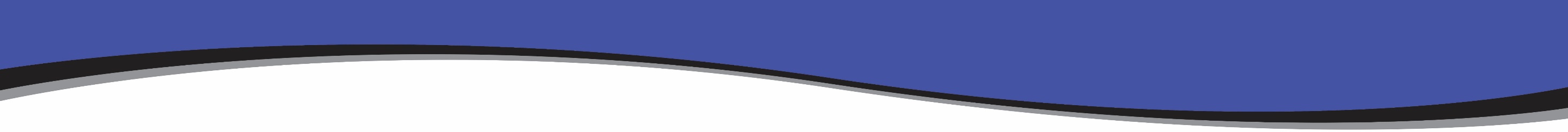 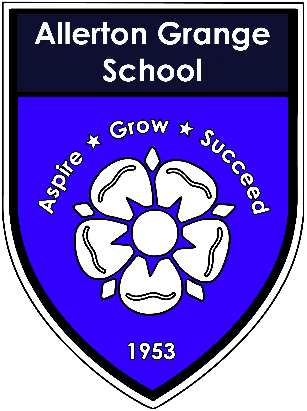 Miss Drew- Assistant Headteacher- Director of KS4


Ms Moore- Assistant Headteacher- Teaching, Learning & Assessment


Mrs Mills- Careers Lead
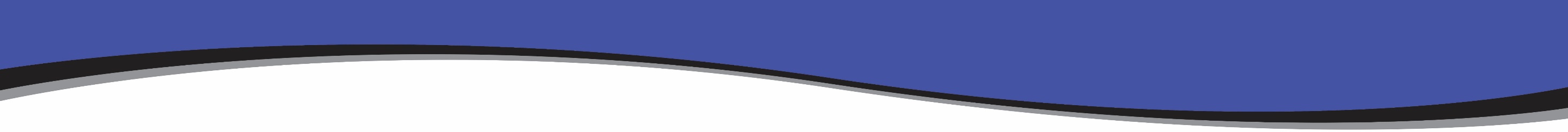 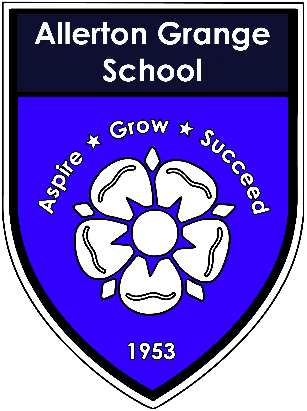 Key dates for this academic year (including Year 11 PPEs and the summer examination season)

Post 16 applications (LMI)

Revision and revision guides

Academic support and intervention at AGS

Exam boards 

What now: using Year 10 PPEs to feed forward (KMO)
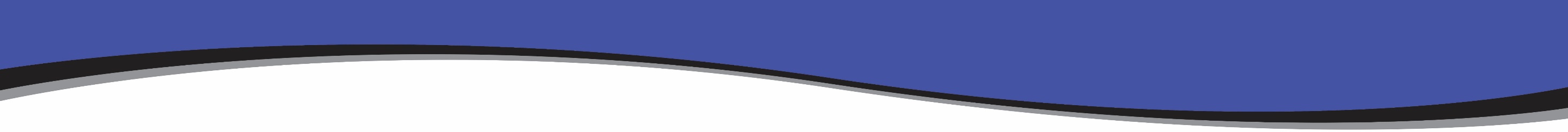 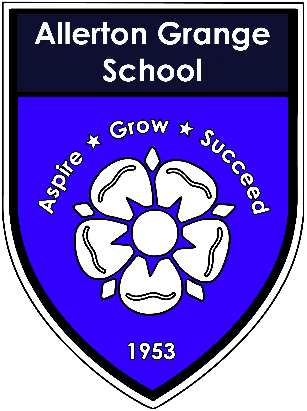 28th Sept KS4/5 careers fair 
2nd Oct predicted grades given to students in form
17th October Y11 parents evening
OCTOBER HALF TERM
10th November Y11 mock interviews 
1st December Y11 Art, 3D and Photography PPE exams
15th December deadline for post 16 applications 
CHRISTMAS HOLIDAYS
8th & 15th January Y11 MFL PPEs
22nd & 29th January Y11 PPEs
1st Feb Y11 advice & guidance (sixth form)
FEB HALF TERM
27th March Supporting Success Evening (Final Push)
EASTER HOLIDAYS
22nd April GCSE 3D Design, Art and Photography exams
29th April MFL GCSE Exams
7th May GCSE Exams begin
[Speaker Notes: Art PPE- pre Christmas, and it forms part of the coursework – 60% overall grade]
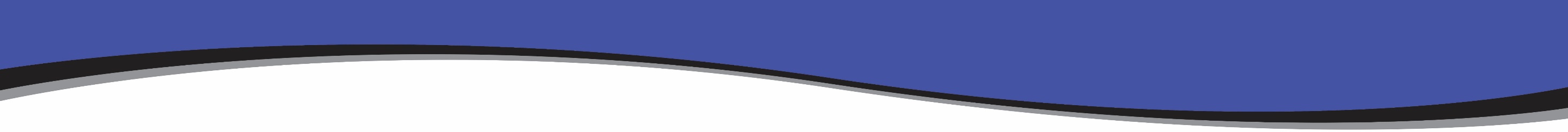 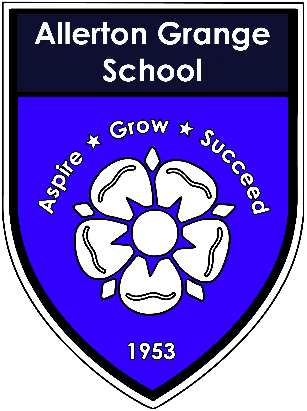 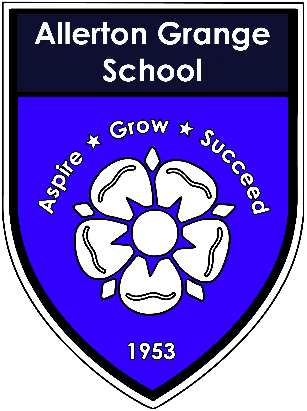 Careers Support
Mrs Mills is the Allerton Grange Careers Lead
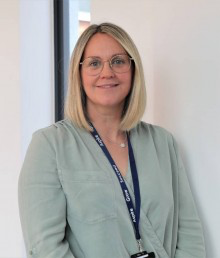 louisemills@allertongrange.com

I work Monday - Thursday
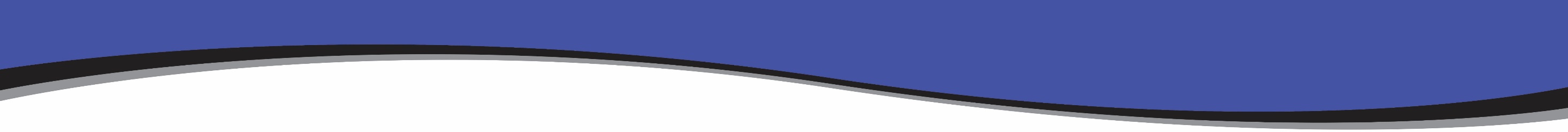 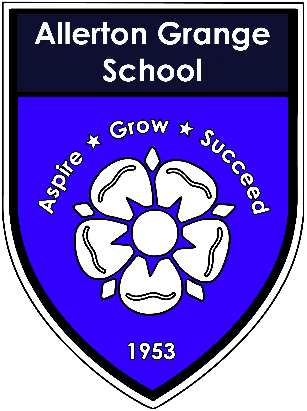 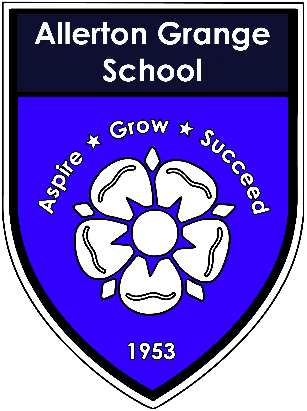 What are the options?
A Levels
T Levels
Vocational Qualifications
Apprenticeships
Traineeships
Part-time study with employment or volunteering
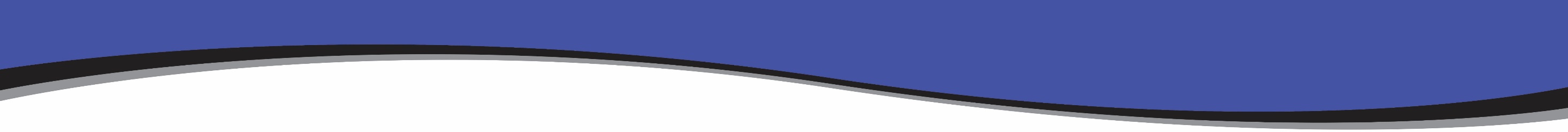 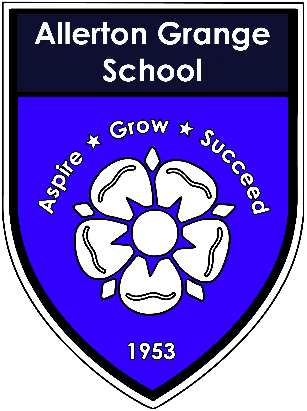 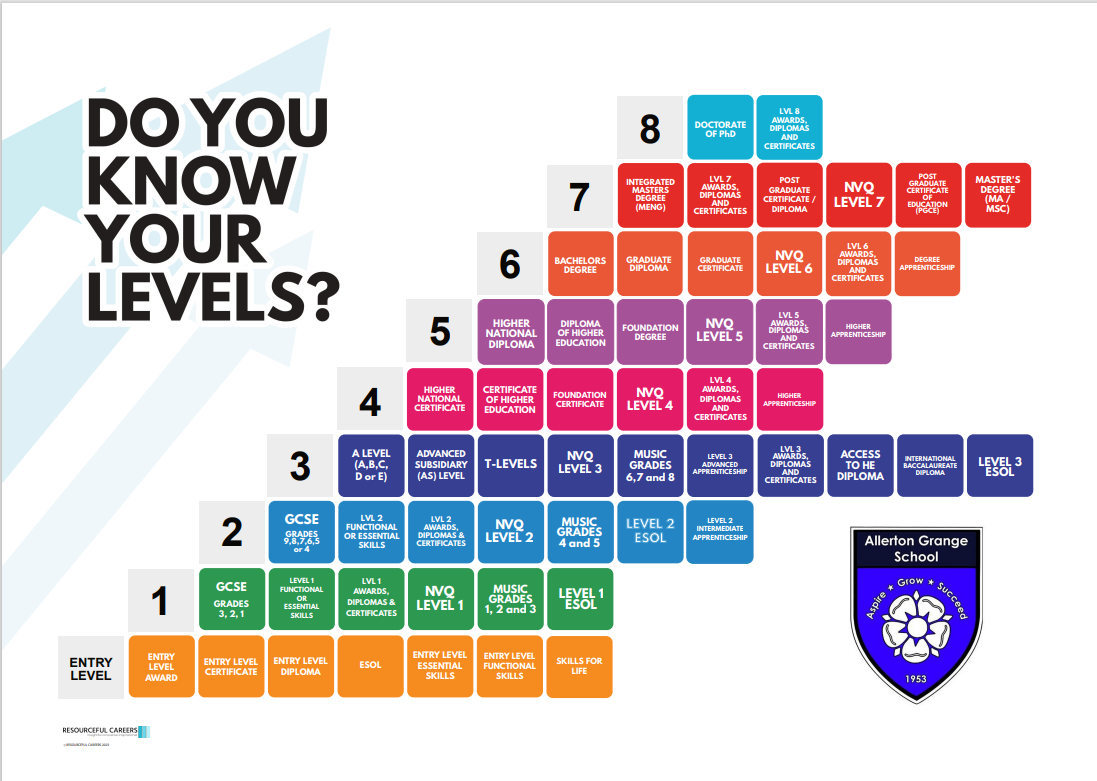 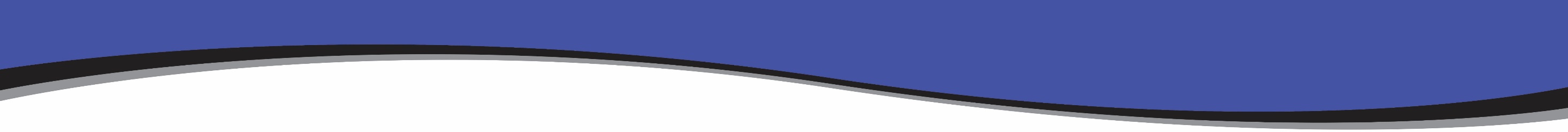 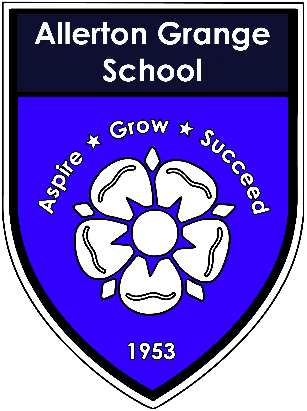 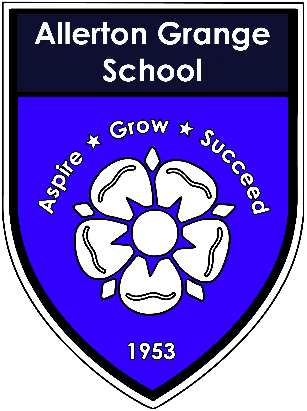 Applications and Deadlines
All colleges will consider applications as soon as they are made.
Applications will open in October (each college will vary slightly)
The majority of 6th Form Colleges will close applications in December
Do some research and be informed (grade requirements for specific courses/professions)
Students MUST to make a minimum of TWO applications!
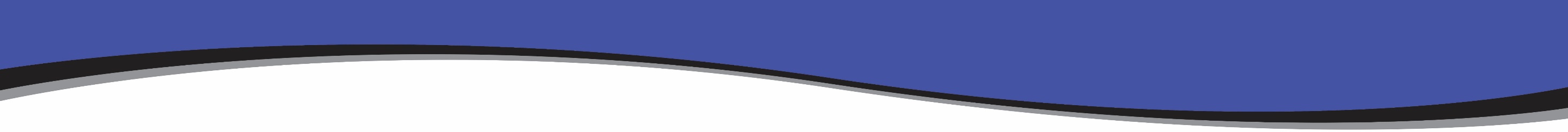 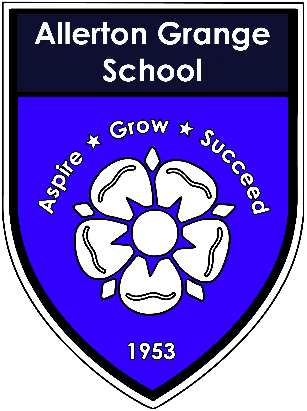 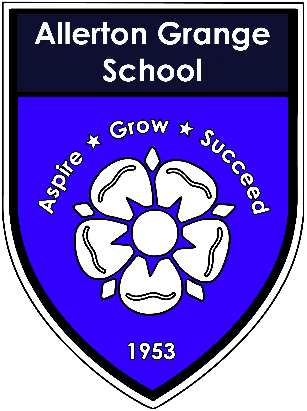 Applications and Deadlines
Students must ensure that they have a realistic or safe back-up application, as well as their aspirational application. 
When a course is full, it’s full!
A minimum of 5 grades at Level 4 and above is set in stone for A Levels, for very good reason. The majority of courses want a level 5 in English or Maths and some require students to have studied the subject at GCSE level.  
The deadline for applications is Friday 15th December 2023
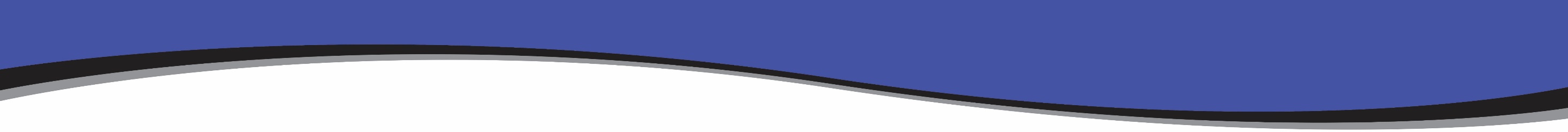 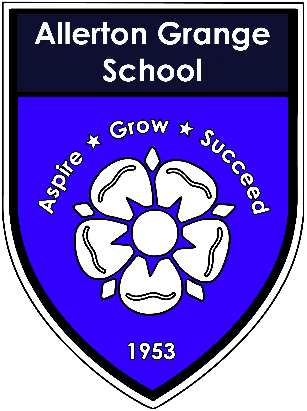 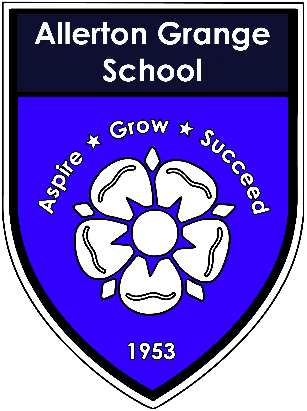 Careers Support
Between now and 15 December, All students in Year 11 will have a 1:1 Careers Appointment with Helen Smith, our Level 6 qualified careers advisor.
These will take place in the library and will last around 30-40 minutes.
Helen will write up some notes with links to useful information/websites and save it on each students’ Unifrog account. To access it, students need to log into Unifrog, search for ‘interactions’ in the search bar and it will come up.
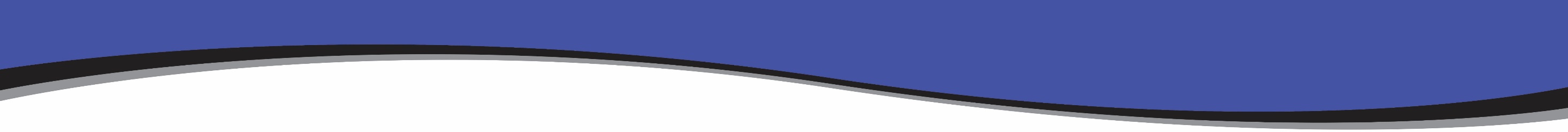 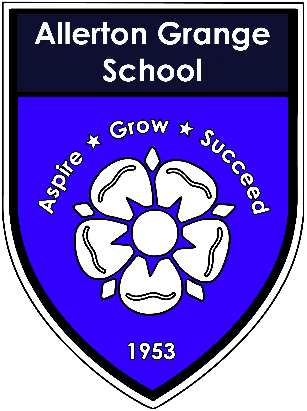 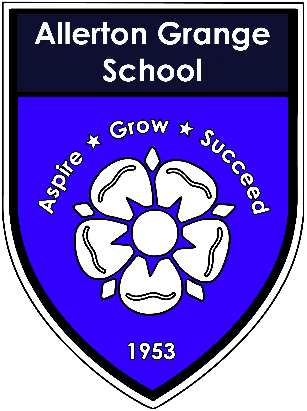 Apprenticeships
Apprenticeships are becoming more and more popular, as they are mutually beneficial for employers and employees.
Apprenticeships are usually 80% work and 20% college.
Apprenticeships are available in a wide range of jobs and industries.
Students often apply directly to the company for an apprenticeship, in the same way as you apply for jobs.
Leeds City College does offer some apprenticeships which are advertised on their website.
Leeds College of Building also offers apprenticeships, but the student must find their own employer.
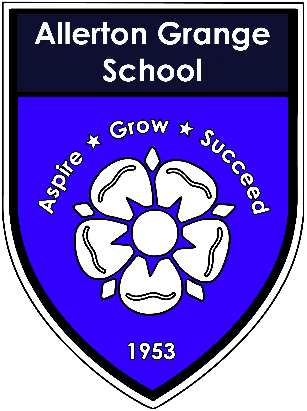 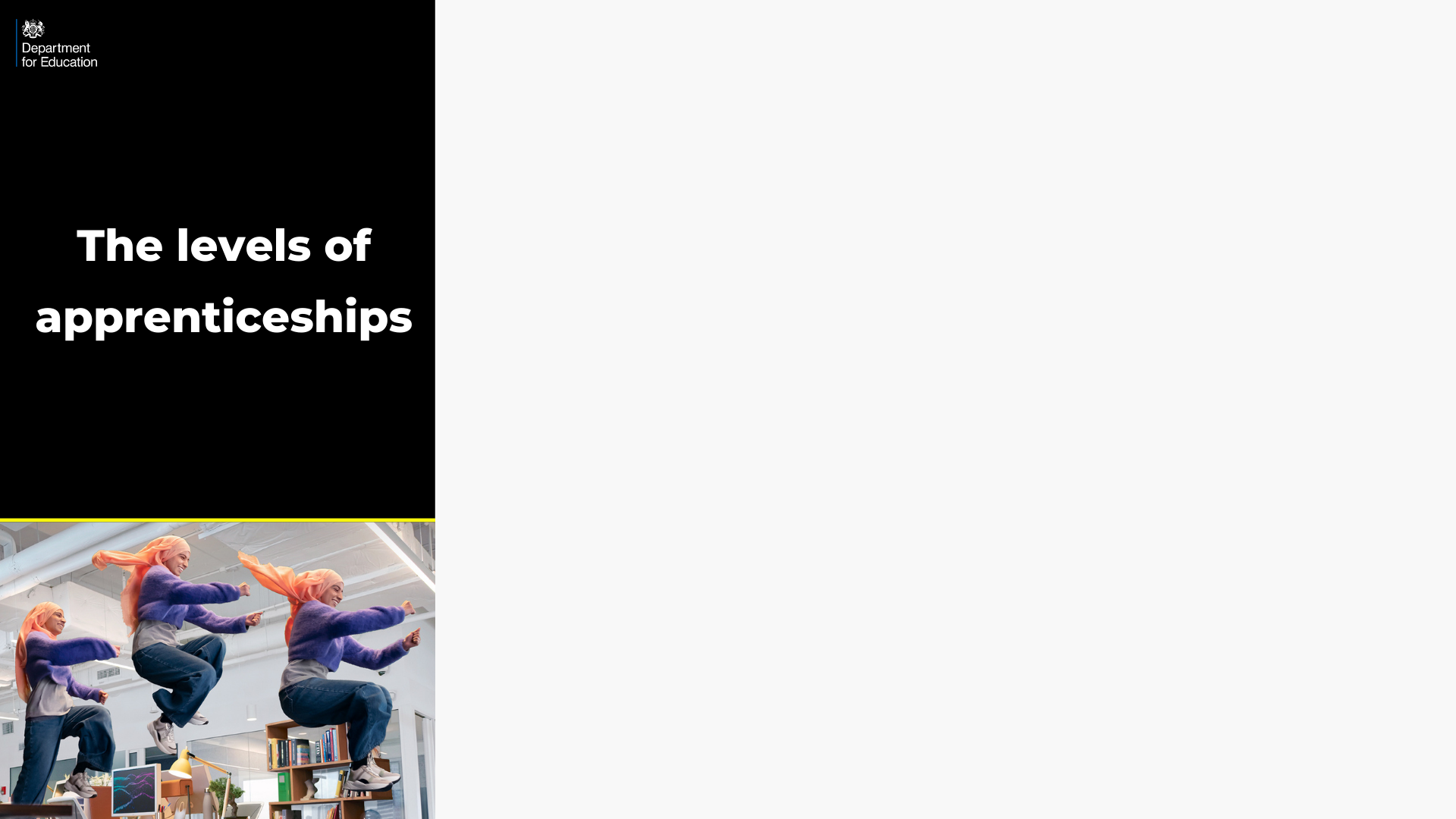 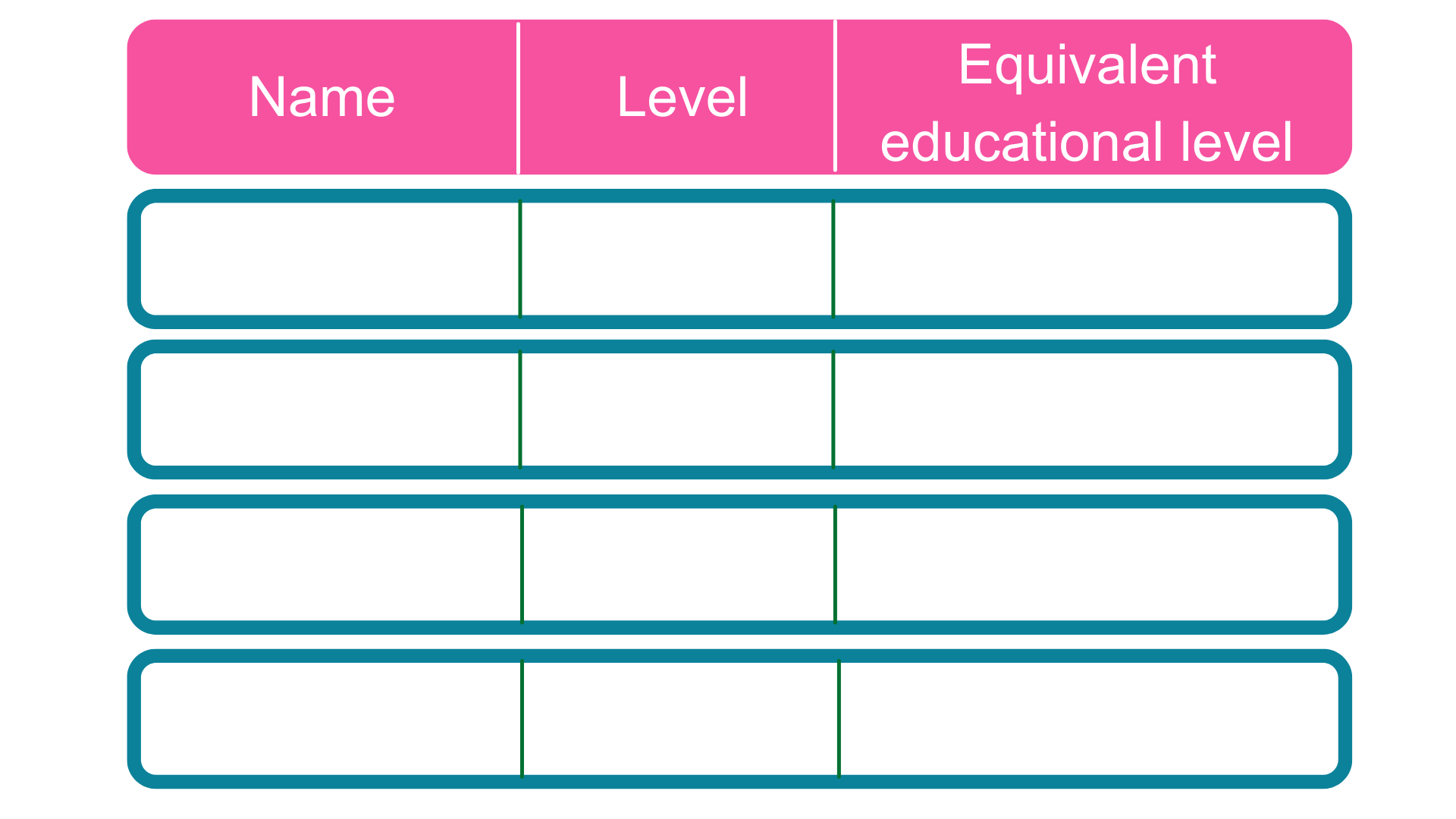 5 GCSE passes at grade A*-C or 4-9
Intermediate
2
2 A Levels / Level 3 diploma / international Baccalaureate
3
Advanced
Foundation degree and above
Higher
4,5,6 & 7
Bachelor’s or master’s degree
Degree
6 & 7
[Speaker Notes: Each apprenticeship has a level which will fall into one of the four categories above: Intermediate apprenticeships, Advanced apprenticeships, Higher apprenticeships and Degree apprenticeships.

The equivalent educational level column helps to explain what level the qualification at the end of the apprenticeship will be in comparison to more familiar qualifications, like GCSEs and A Levels. 

So you can see that if you do a level 3 (advanced) apprenticeship, once you have qualified you’ll have gained a qualification that is equivalent to 2 A Levels, a level 3 diploma or other equivalents, like IB’s or BTECs. 

Presenter notes: Opportunity to pause to ask if there are any questions about levels and how they work. 

The level of apprenticeship you start at will depend on the kind of job that you are applying for. 

It’s really important not to be held back by only looking for a particular level e.g. degree apprenticeships. Apprenticeships work a bit differently to school which can be confusing, as lots of students think that they should progress onto the next level, so if you leave after GCSEs you should do a Level 3 and if you finish after A Levels you should go for a degree apprenticeship, but this isn’t always the case.

Depending on the sector and apprenticeship, it may be that you need to start at advanced or higher level and work your way up, or that brilliant apprenticeships are only offered at Level 2 or 3 – for example, Journalism is only offered at Level 3 because that is all the industry requires. 

Equally, you may be entering a completely new sector or industry that you haven’t studied or worked in before, and so may need to do a Level 2 or 3 to enter the world of work and get that understanding. Doing a job is completely different to getting a GCSE or A Level and that’s why it can be a bit confusing.

It is very important to keep an open mind so that you can explore all of the opportunities available and have multiple options available when applying.]
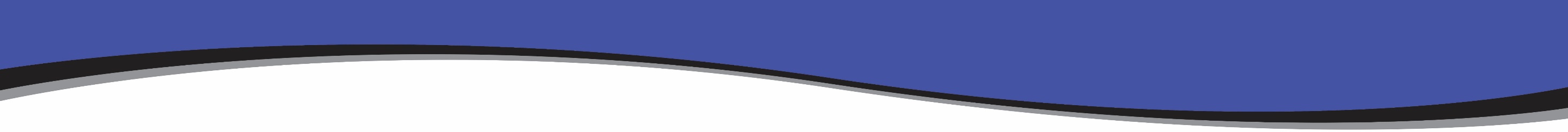 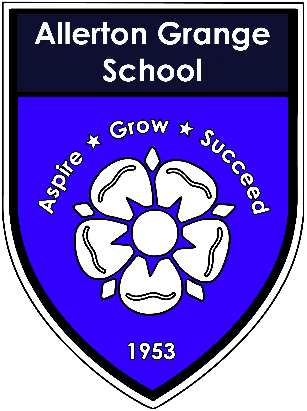 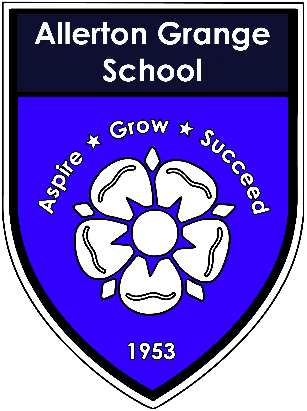 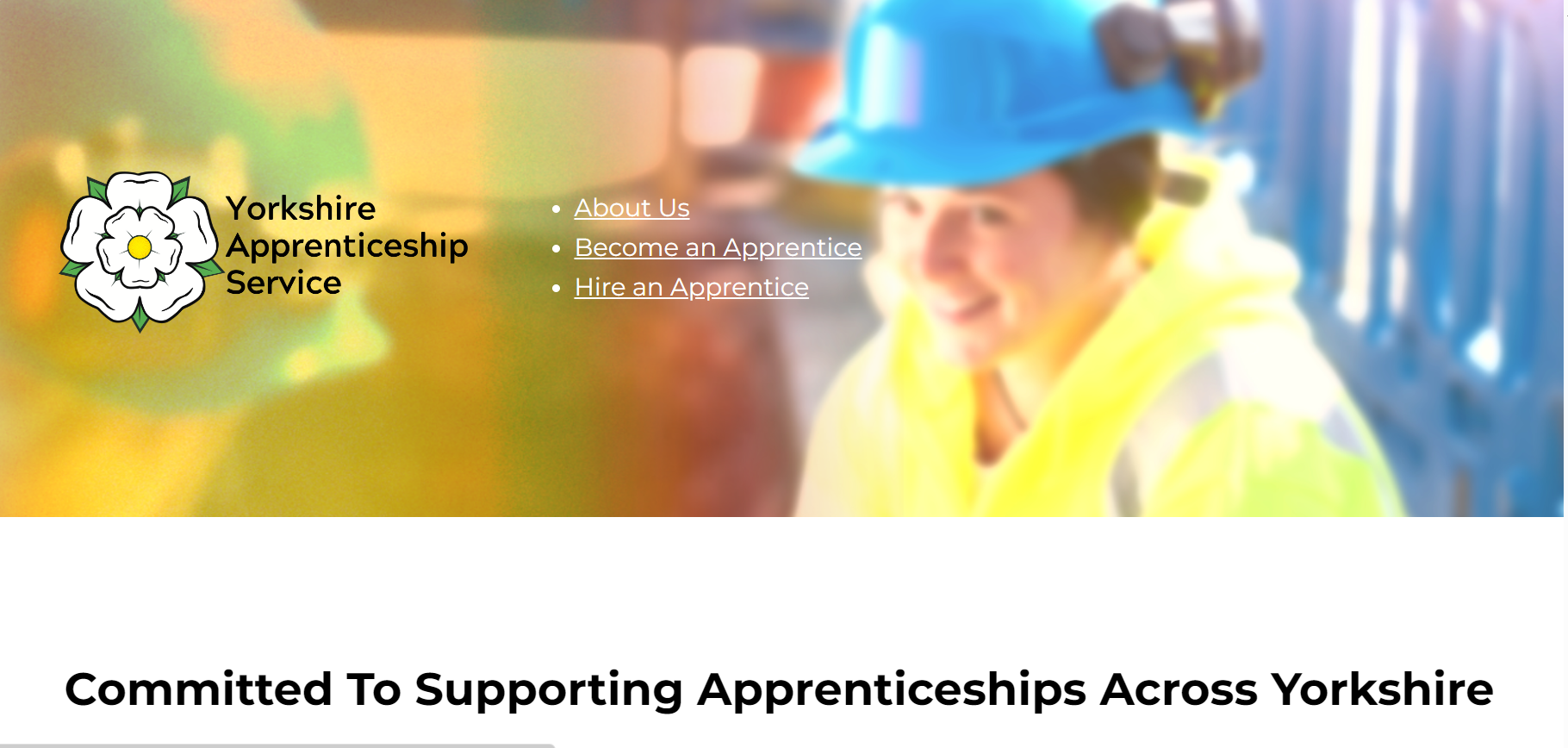 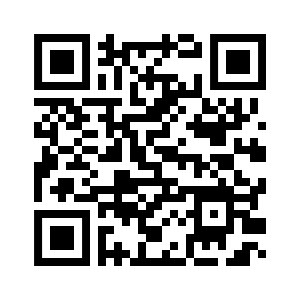 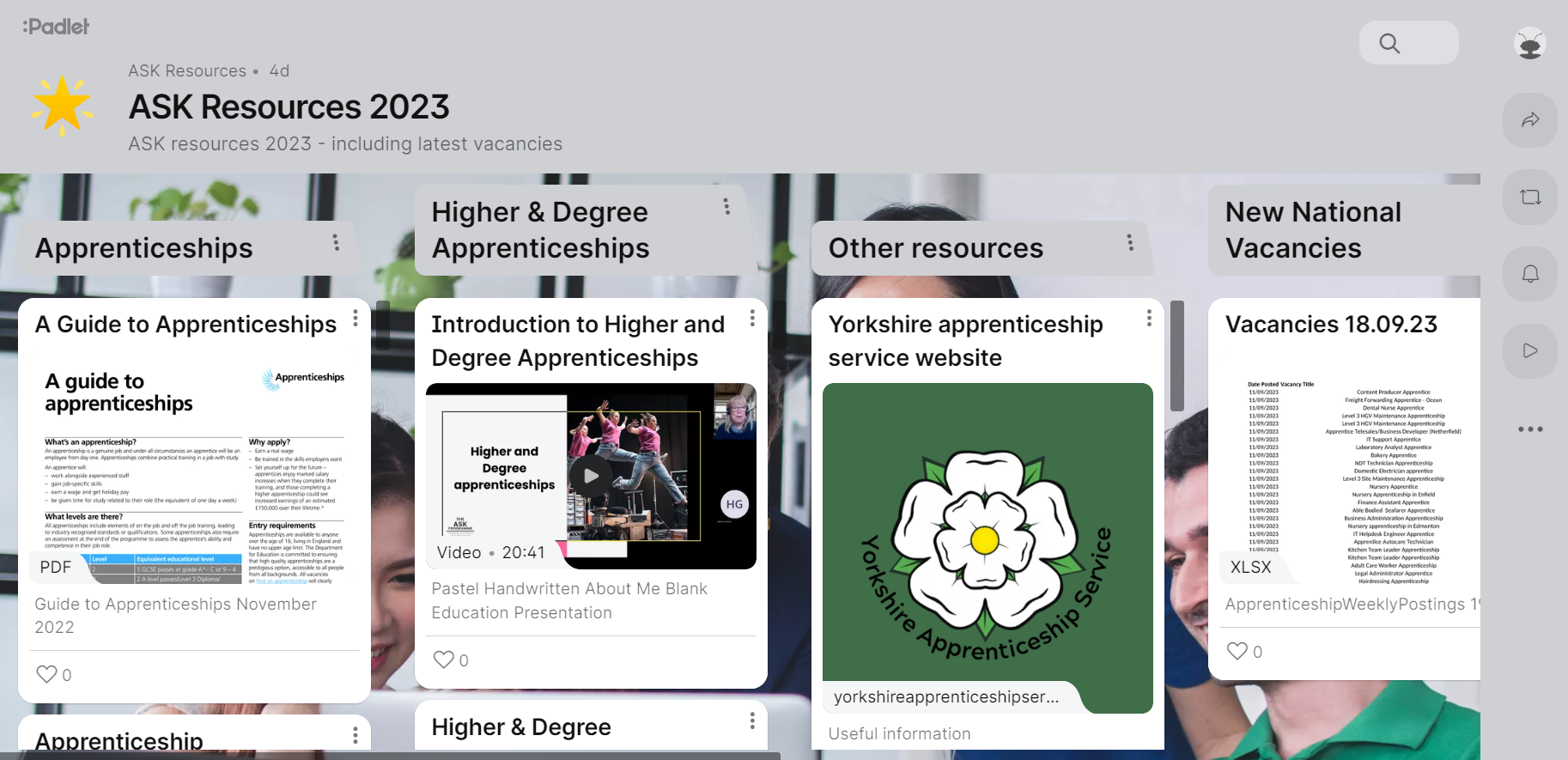 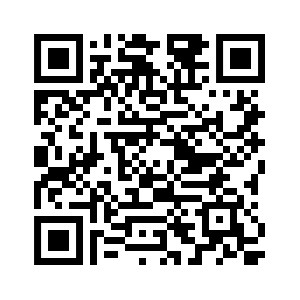 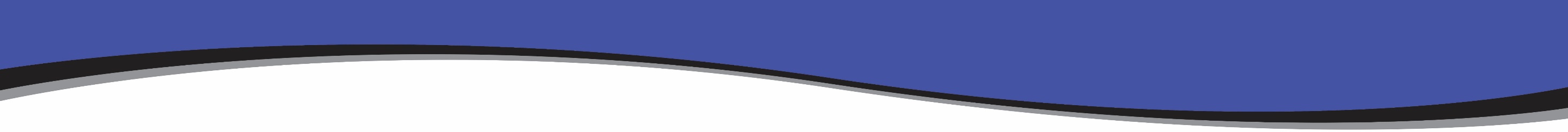 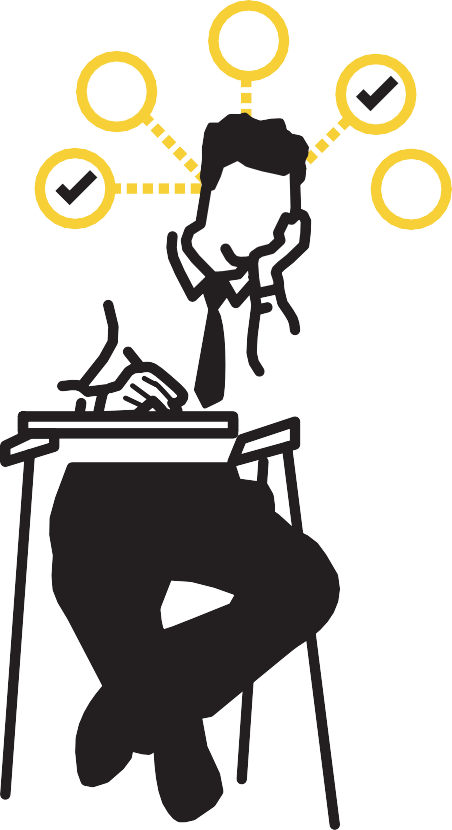 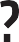 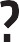 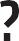 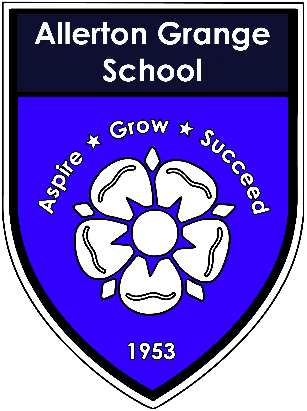 Retrieval practice
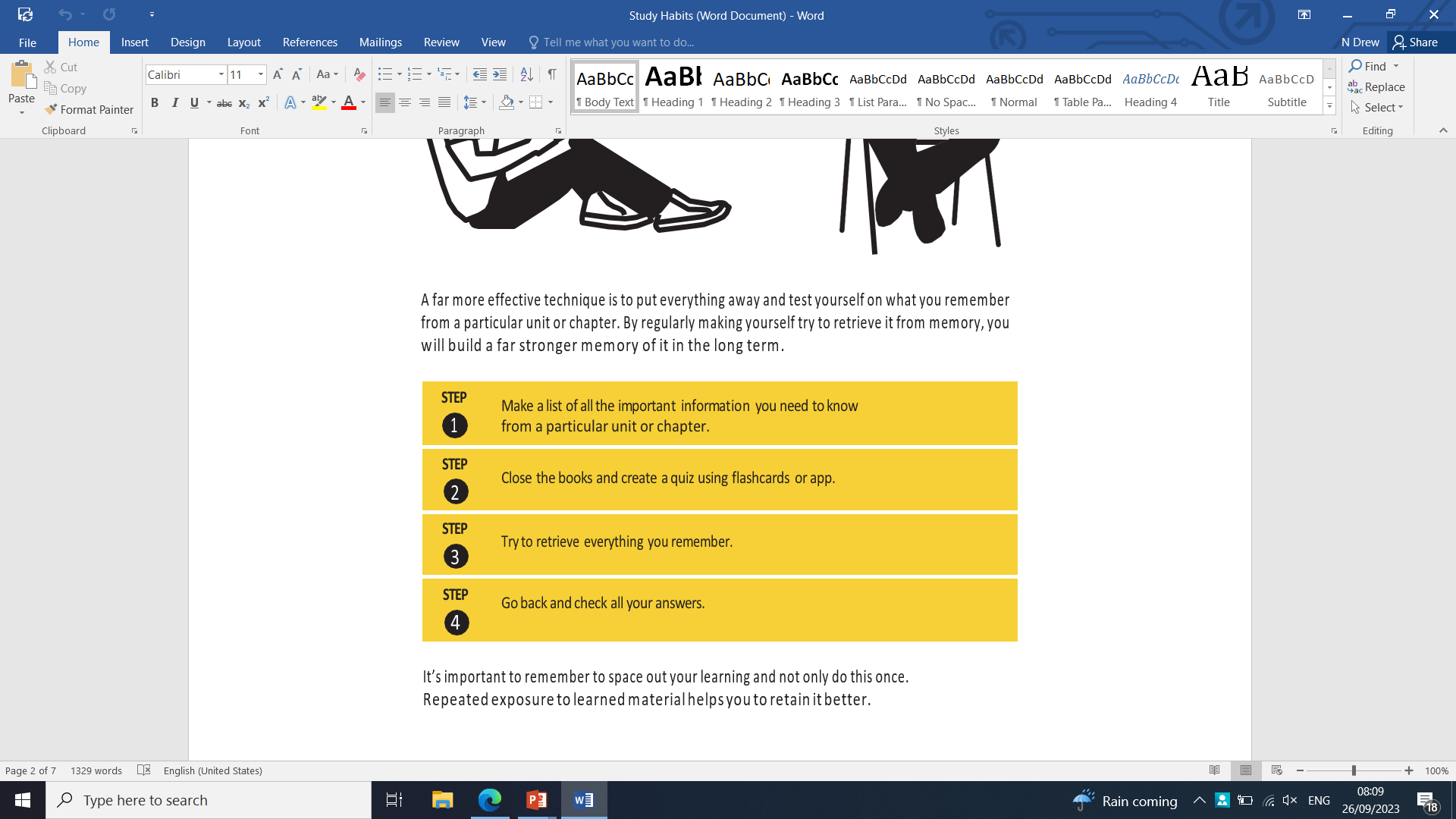 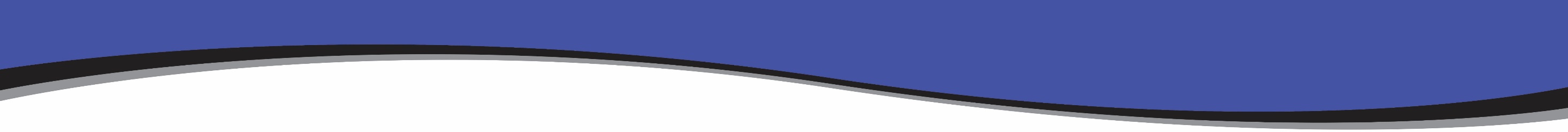 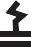 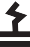 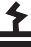 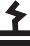 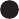 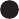 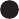 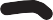 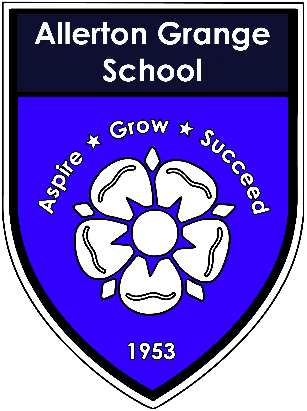 Questioning and elaboration
So now you have learned a lot of material, what should you do with it? Two of the most effective things you can do is to ask questions of what you have learned and then try to find connections between new ideas and concepts.
Another useful way to use concrete examples is to study the best possible example of the thing you are trying to do, such as writing an essay.
It’s very difficult to be excellent if you don’t know what excellence looks like.
By evaluating an A or A* essay and taking it apart or ‘reverse engineering it’ you will begin to learn how to put together all the information you have learned with the bigger concepts and ideas that underpin it. Ask yourself:
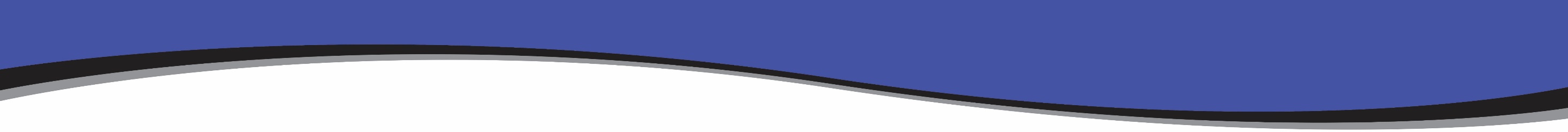 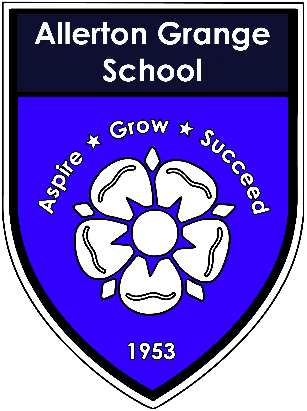 Spaced practice
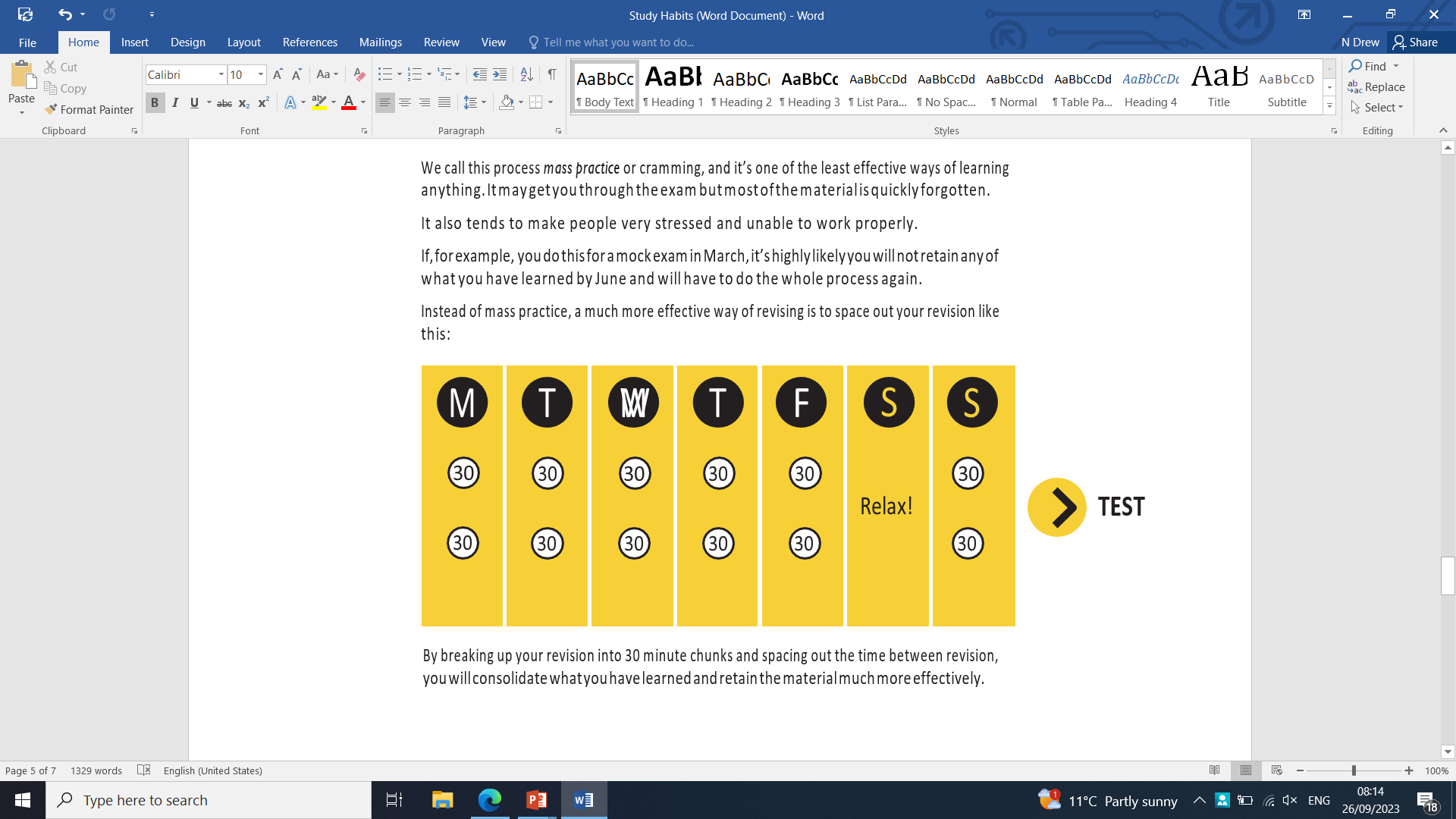 Another useful way to use concrete examples is to study the best possible example of the thing you are trying to do, such as writing an essay.
It’s very difficult to be excellent if you don’t know what excellence looks like.
By evaluating an A or A* essay and taking it apart or ‘reverse engineering it’ you will begin to learn how to put together all the information you have learned with the bigger concepts and ideas that underpin it. Ask yourself:
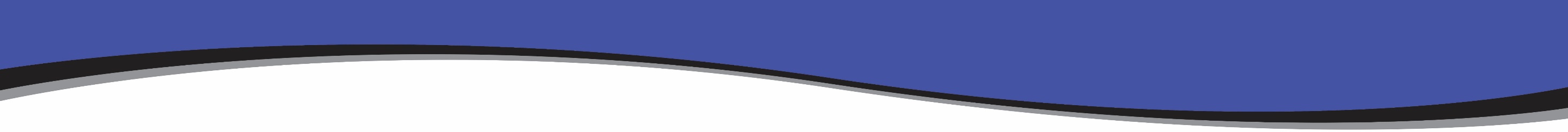 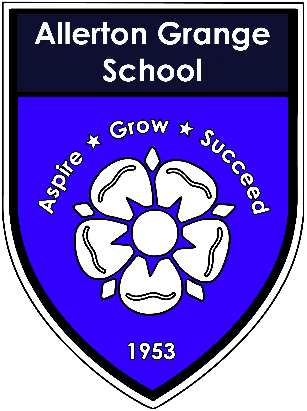 Interleaving
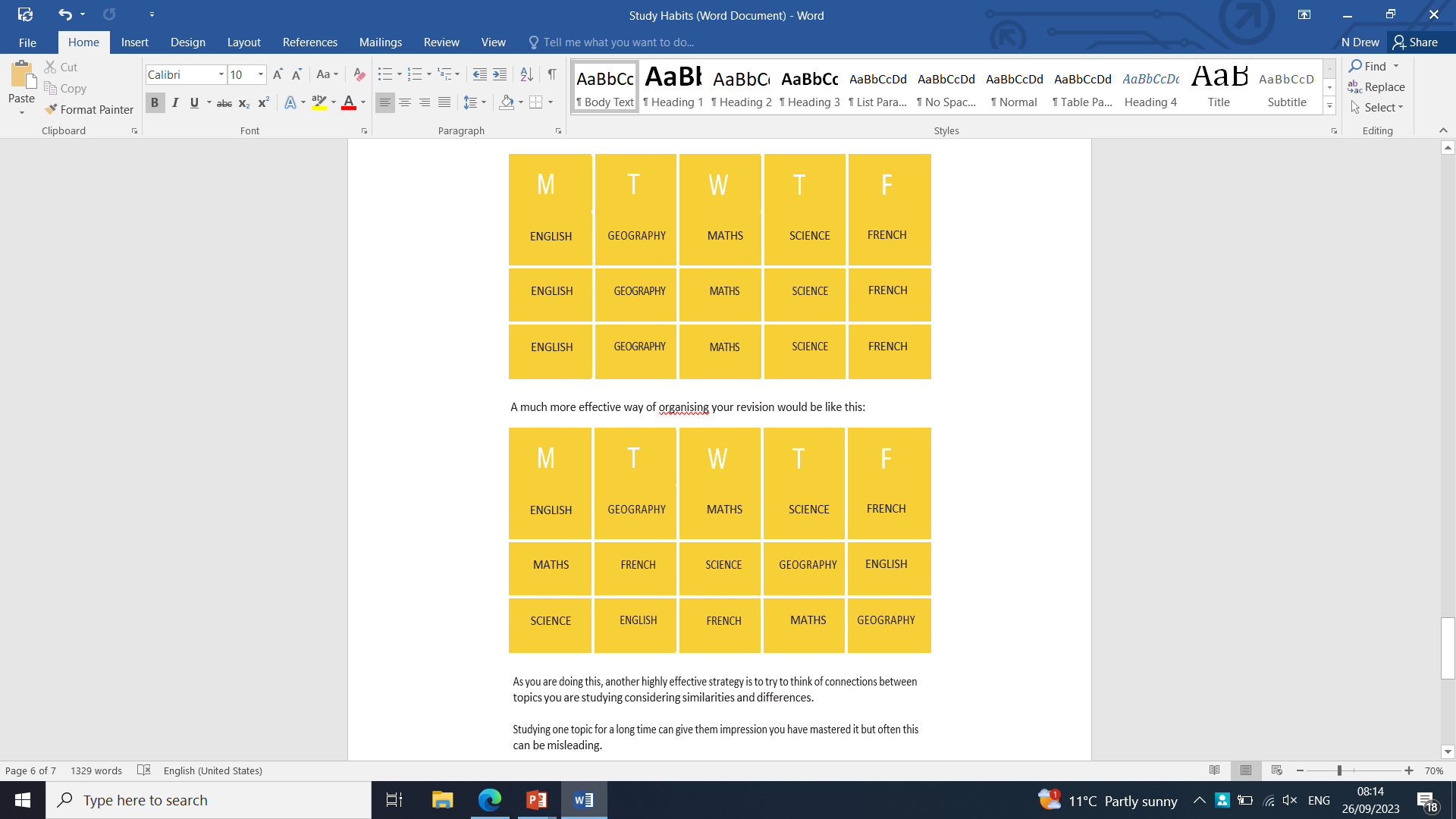 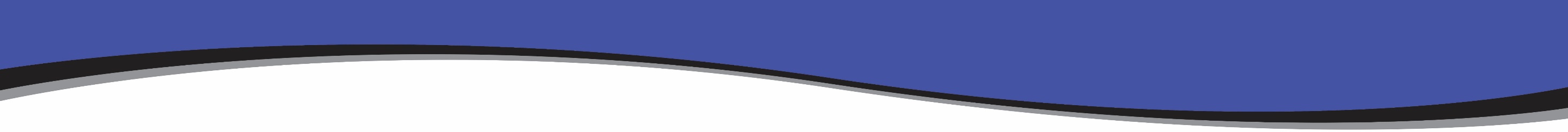 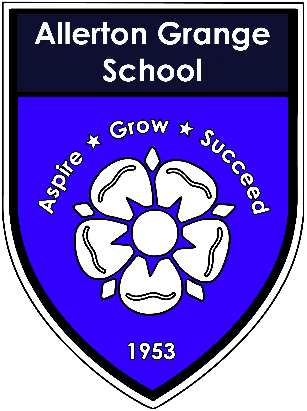 Revision and revision guides

Revision guides are available to purchase via parent pay
If there are issues with parent pay, please contact: agadmin@allertongrange.com

Some subjects (English, History) will provide students with the guides they need. Students need to return these at the end of the year; if they don’t, they will be charged the cost of the revision guide.
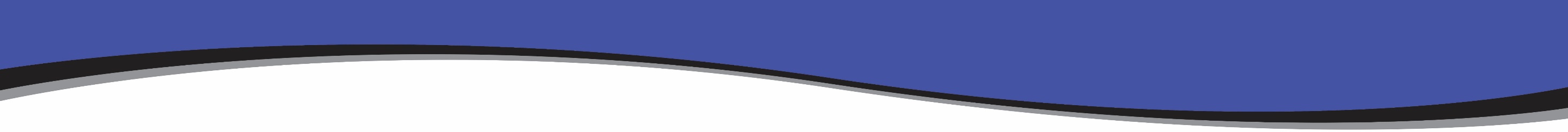 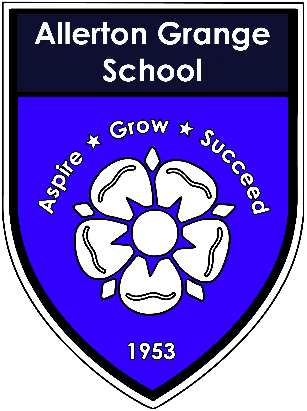 Academic support and intervention at AGS

Academic mastery

Intervention classes led by curriculum leader from 8.30-9.15 

After October half term  

Subject teachers and curriculum leaders select student focus cohorts 

Students may have up to 2 additional sessions a week
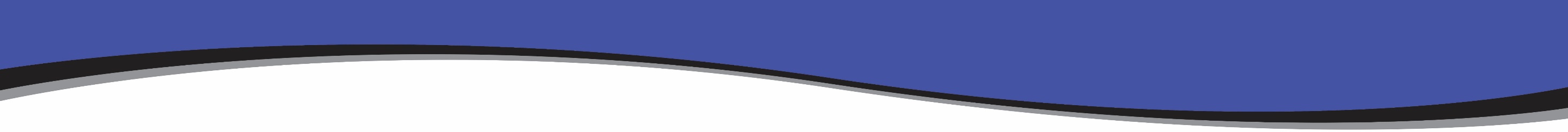 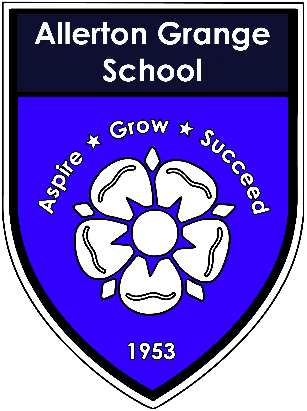 Academic support and intervention at AGS

After school sessions

Art & Photography- Weds and Thurs

Drama- arrange an evening with teachers 

Other subjects TBC
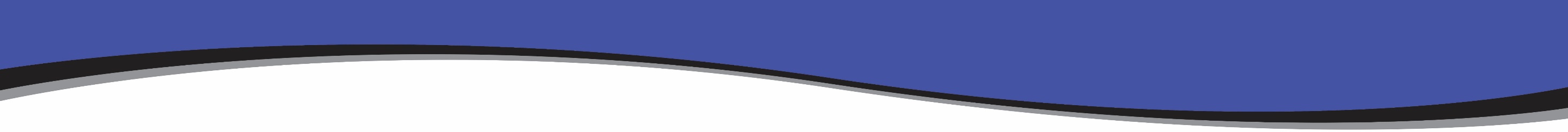 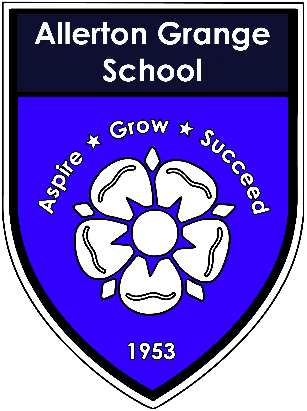 Exam boards

AQA
Art (3D design, fine art, photography and textiles)
Biology
Chemistry
Physics
Combined Science
Drama
English Language
English Lit
French
Spanish
German
Geography
PE
RS (Short course and full course)
 
Edexcel
Business
History
Maths
OCR
Classics
Comp Science
iMedia
Health & Social Care (Cambridge National)
Additional Maths 

WJEC
Music
Hospitality

VTCT
Hair & beauty
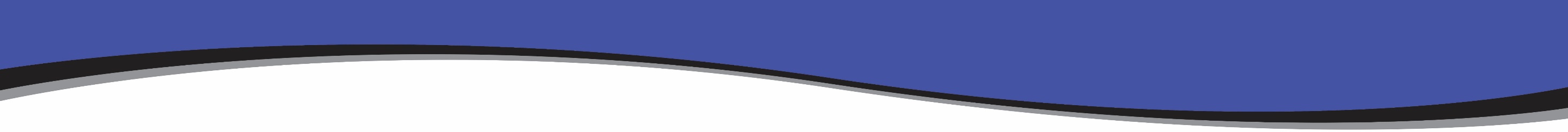 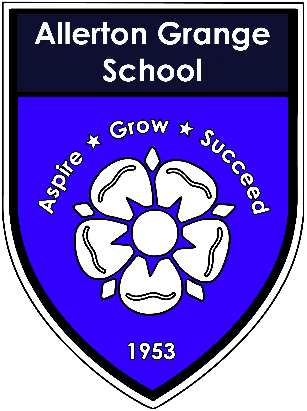 Powerful conversations
Operational changes to Assessment
How are you doing?

Are the methods to learn in class/revise working?

How could you close those gaps in your learning and skills?
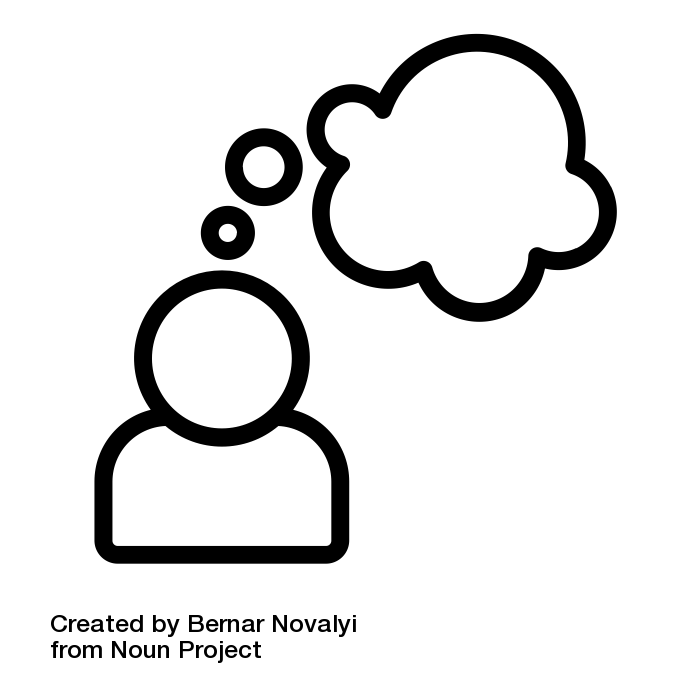 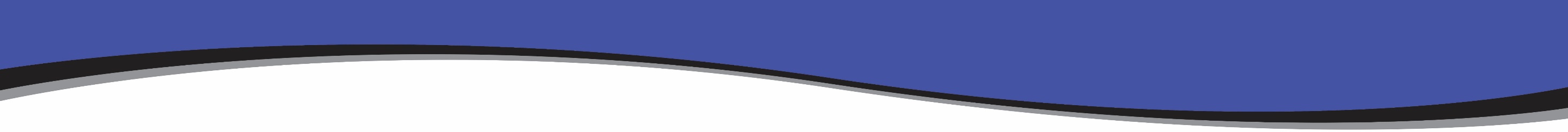 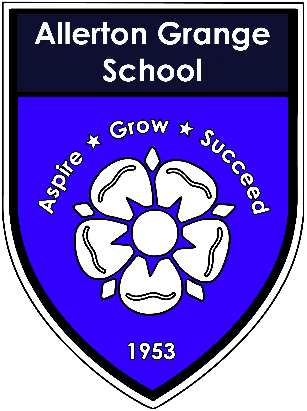 Reflective learners
1. Plan effective revision
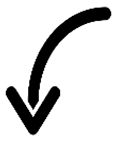 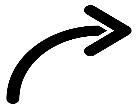 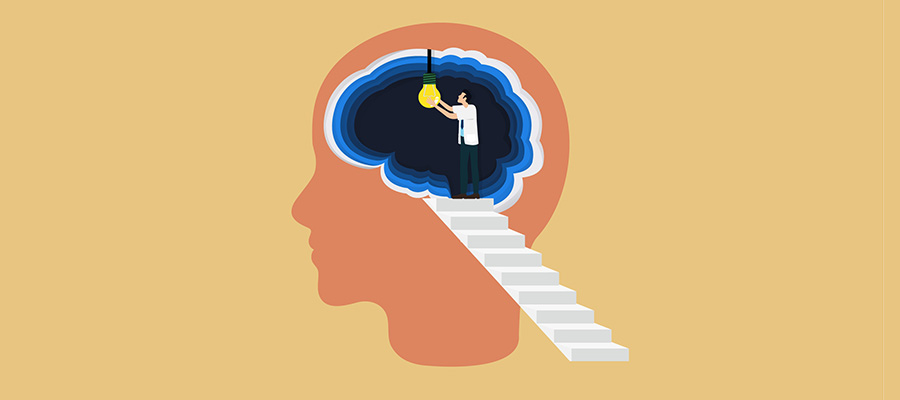 4.Adapt how you learn/revise
2. Monitor how it is going during the PPEs
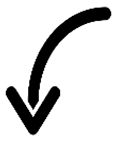 3. Reflect and evaluate the outcomes
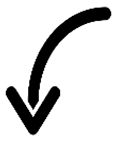 Aspire, Grow, Succeed.
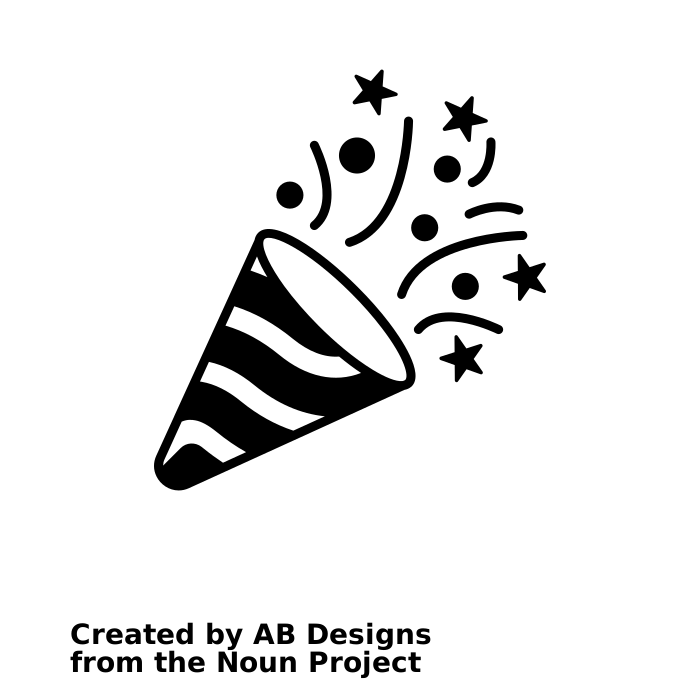 Three areas to focus on to improve GCSE results.
2. Homework engagement
Successful GCSE examination outcomes for pupils
3. Revision strategies
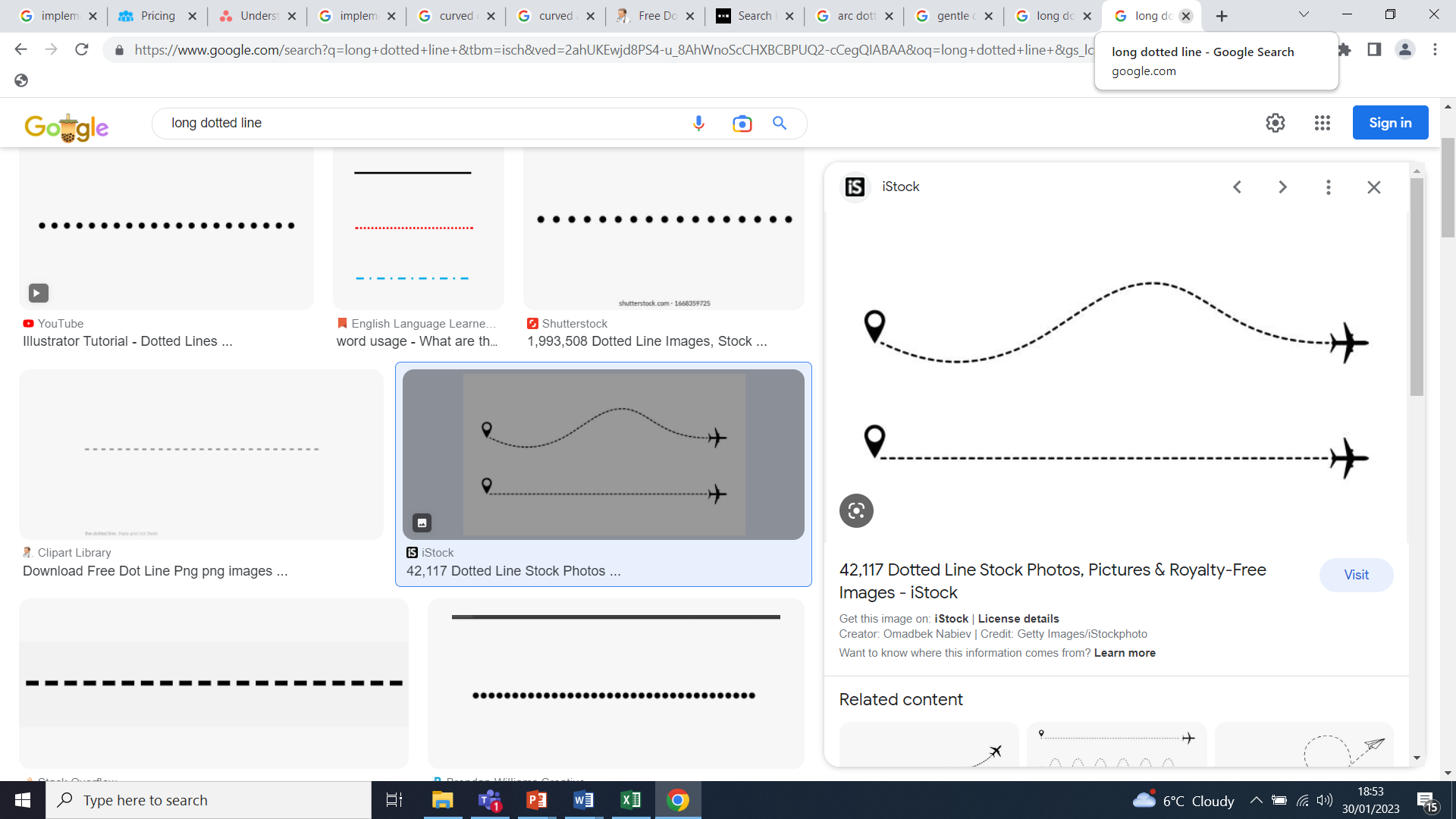 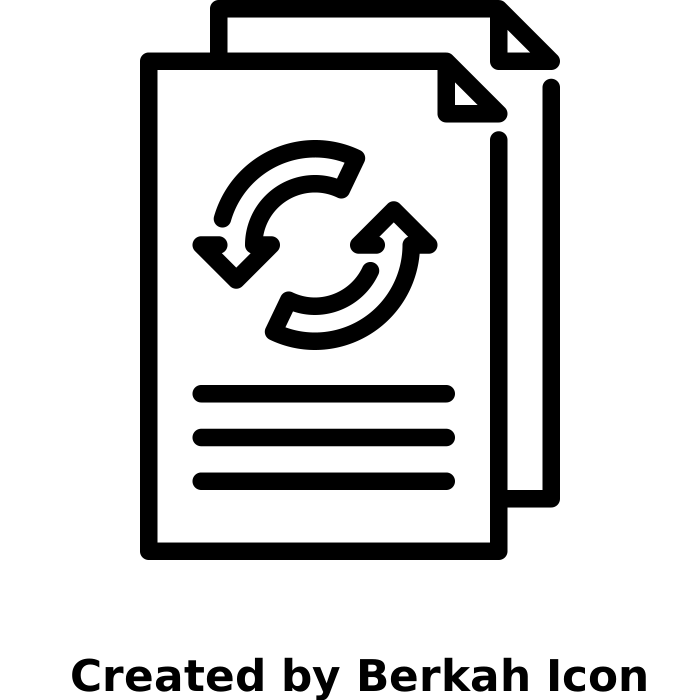 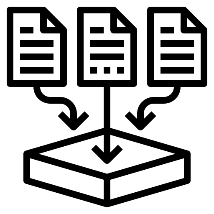 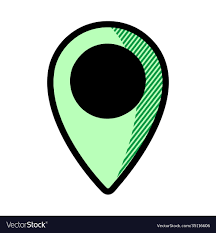 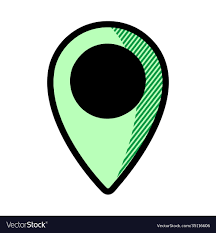 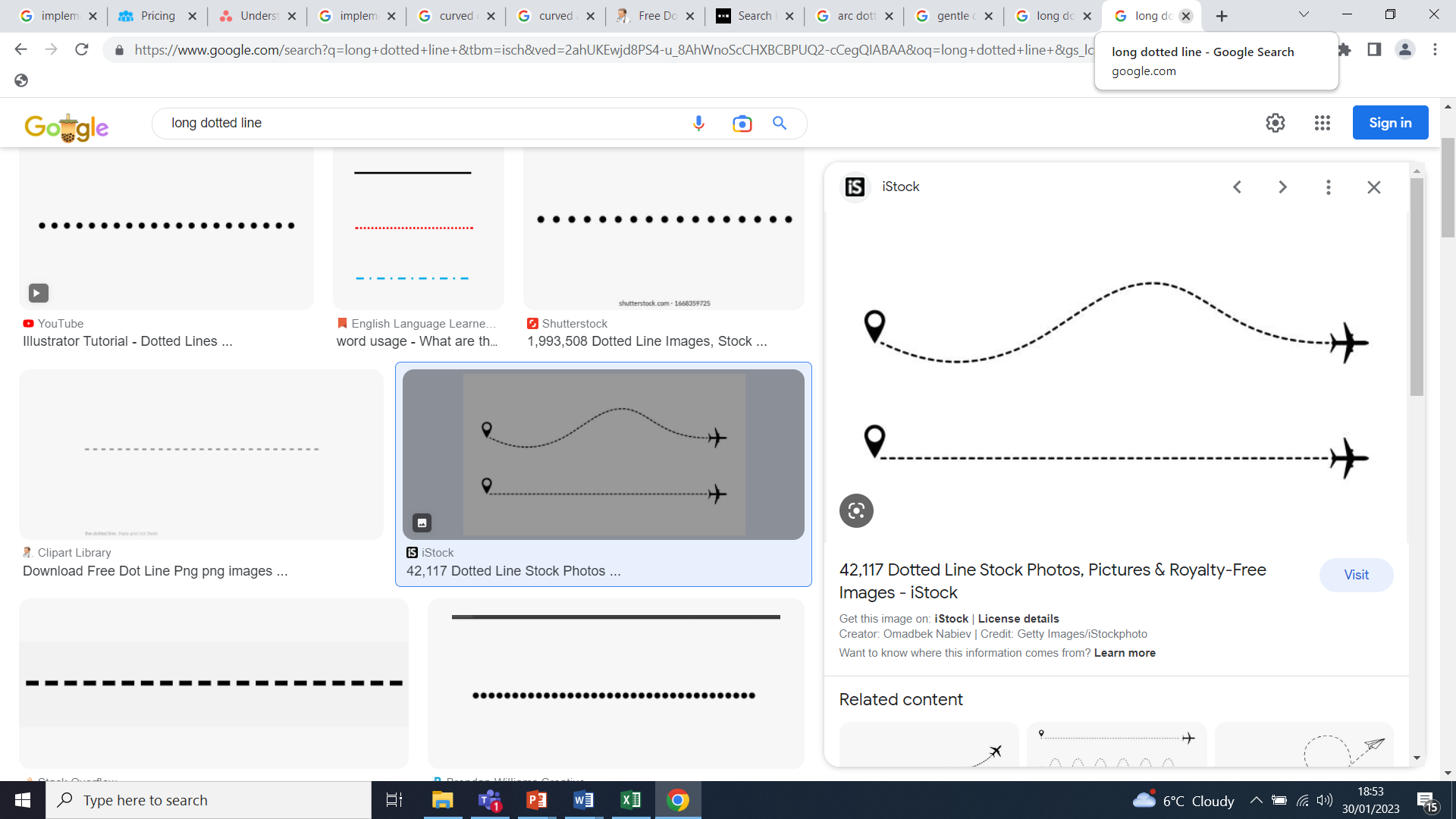 1. Class Engagement
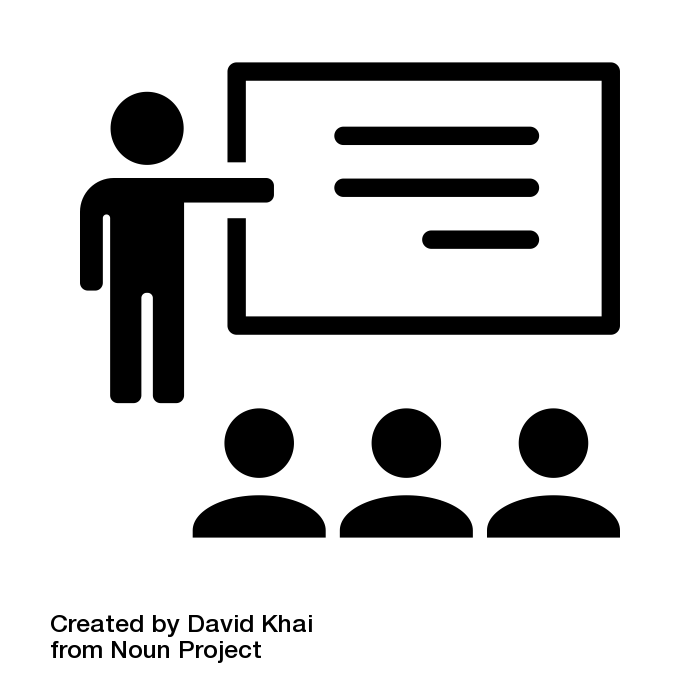 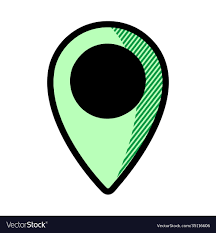 October 
Predicted grades given
Closing the ‘gap’
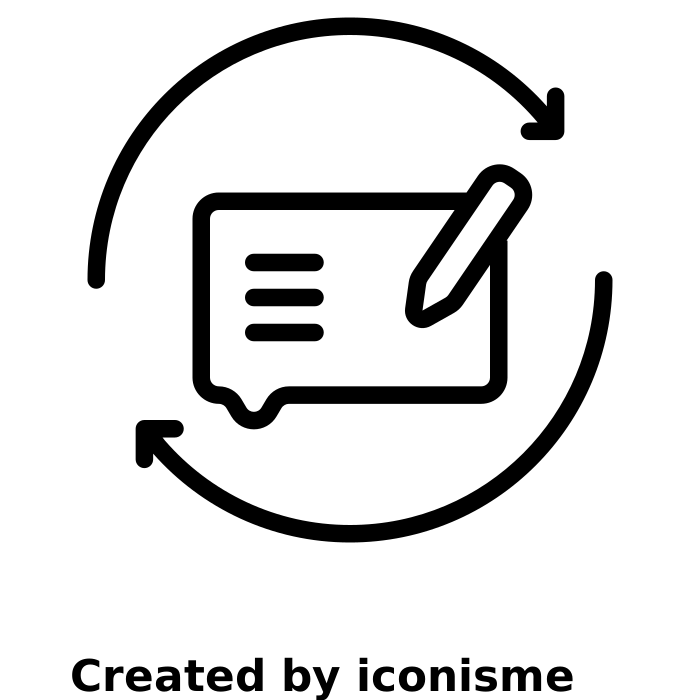 Positive next steps
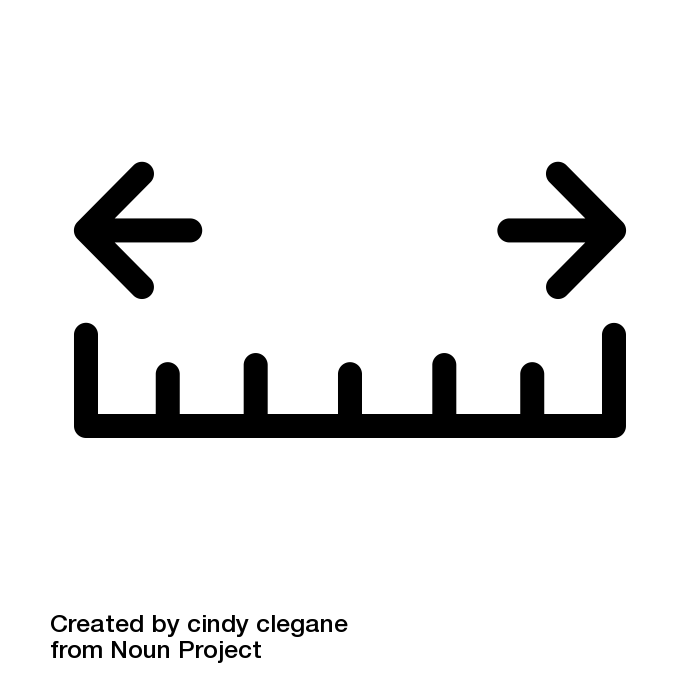 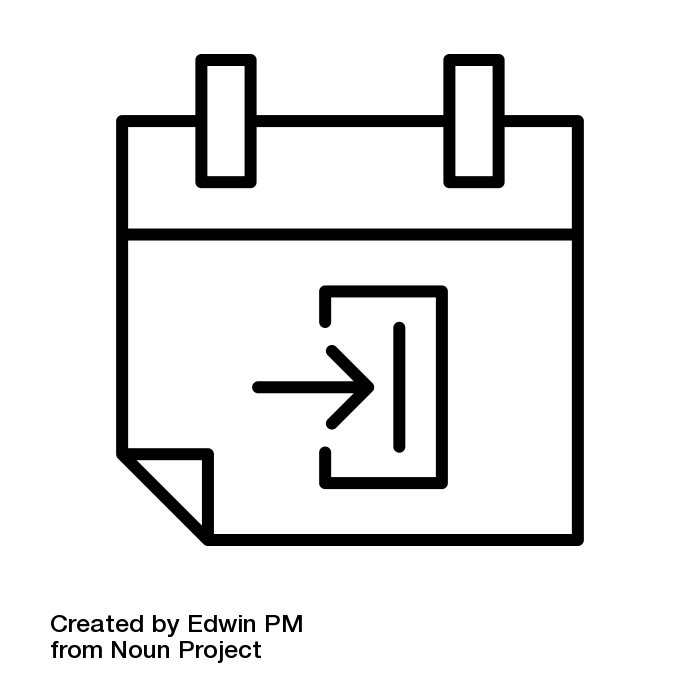 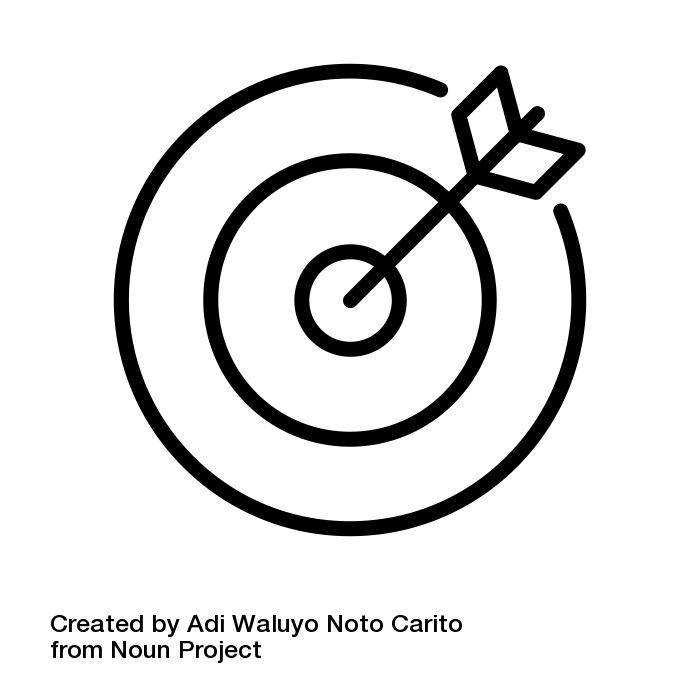 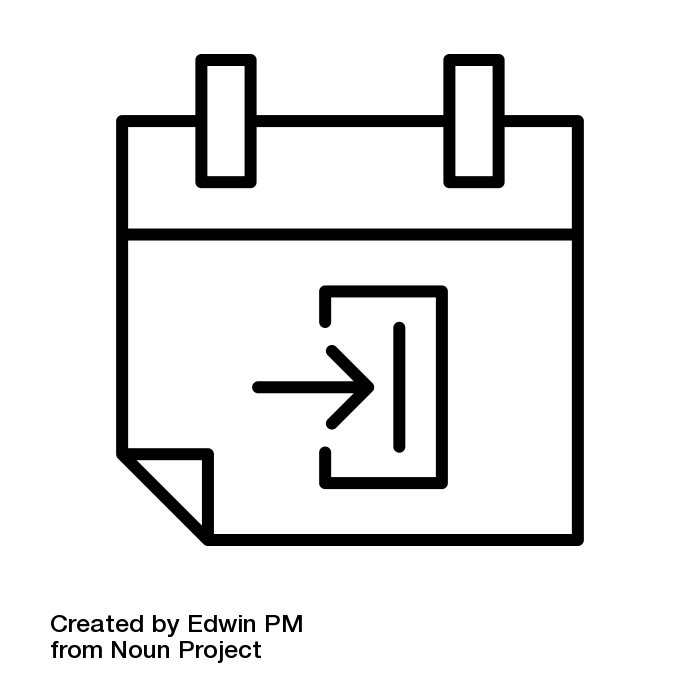 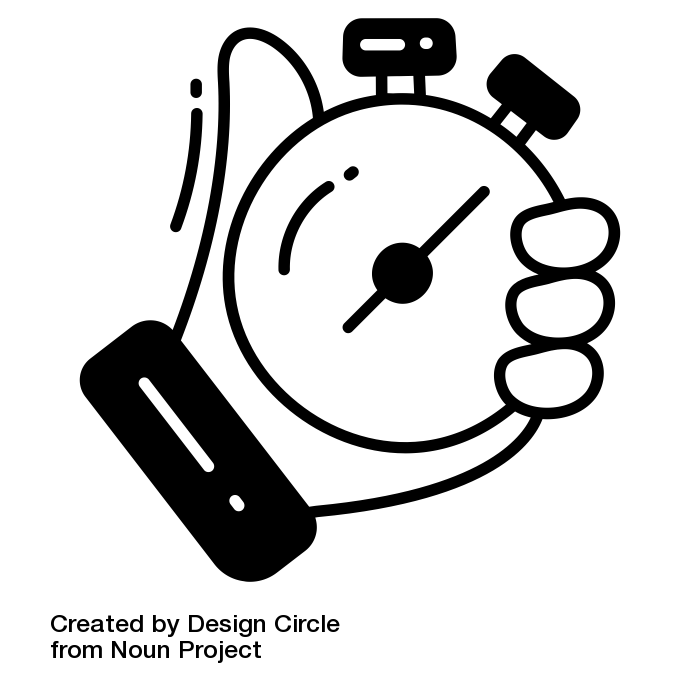 Target (make it specific)
How will you measure if you are have achieved the target?
Realistic deadline to have achieved the target
The FACE it revision model
1.
2.
3.
4.
LEARNT THE FACTS
APPLY IN CONTEXT
CONNECT IDEAS
TEST IN EXAM CONDITIONS
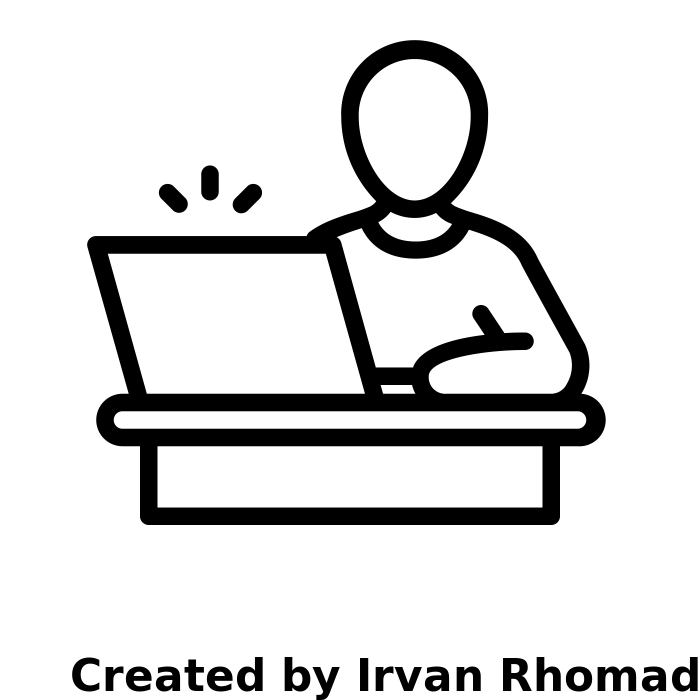 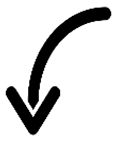 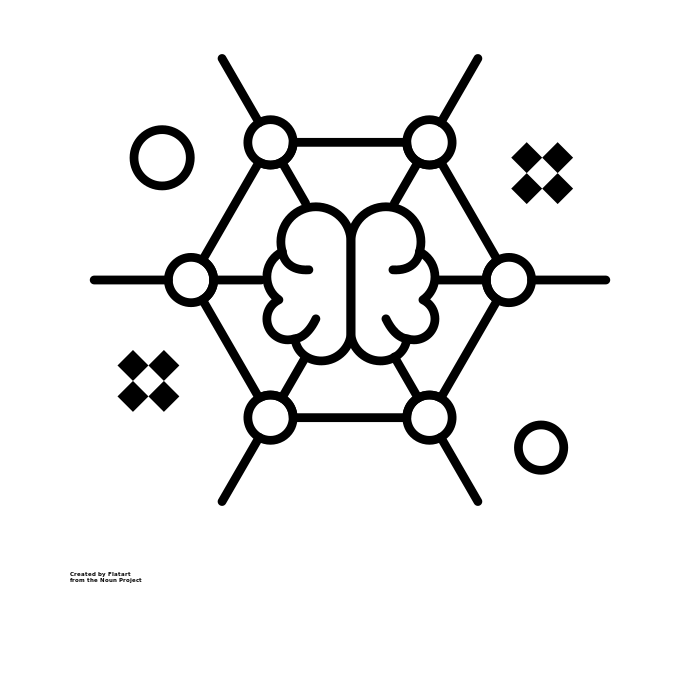 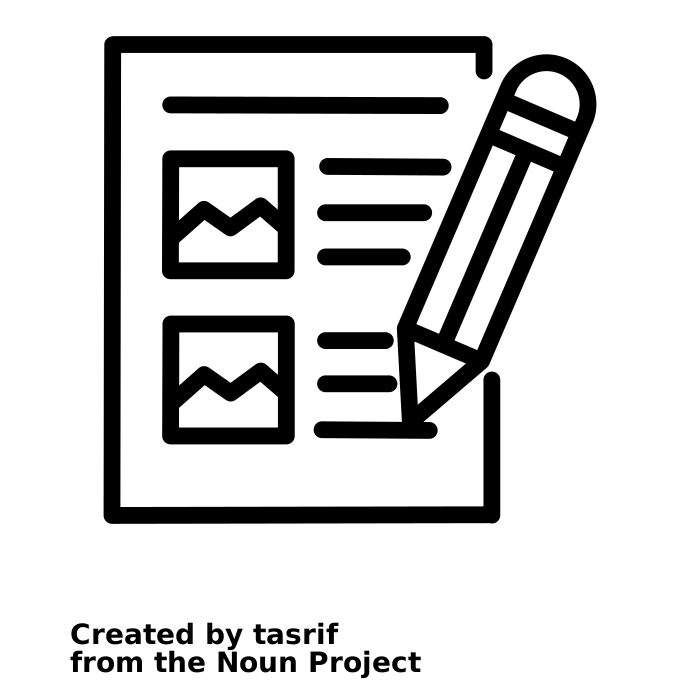 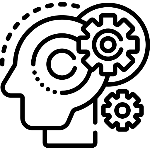 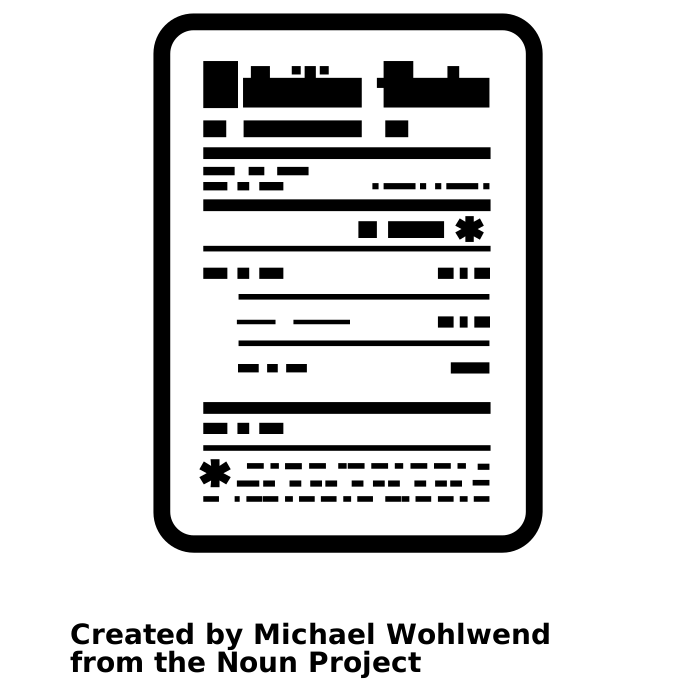 Flash cards

Graphic organisers

Mind maps

Knowledge organisers

Self quizzing
Tackle questions where the knowledge is tested in context – beyond straight forward recall.
Use past exam questions to rehearse the process of responding under time pressure.
Attempt questions that require students to draw on knowledge from one topic area or apply knowledge to previously unseen ideas.
[Speaker Notes: This is to help tutors explain the FACE it revision model and how it can help students to chunk down their revision and to apply learned knowledge to complex tasks. I have provided examples to guide you.]
FACE it revision model
Students should use FACE it, to support their revision planning and as a diagnostic tool:
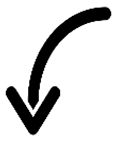 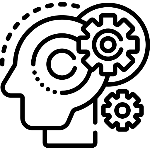 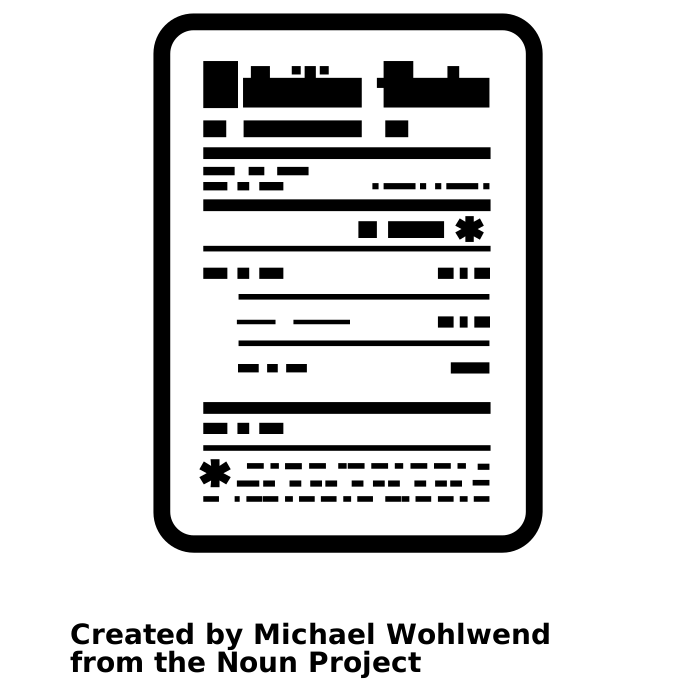 Have you learned your FACTs?


Have you practised Applying your knowledge in context questions?


Have you started to Connect ideas with more synoptic questions?


Have you tested yourself in timed Exam conditions?
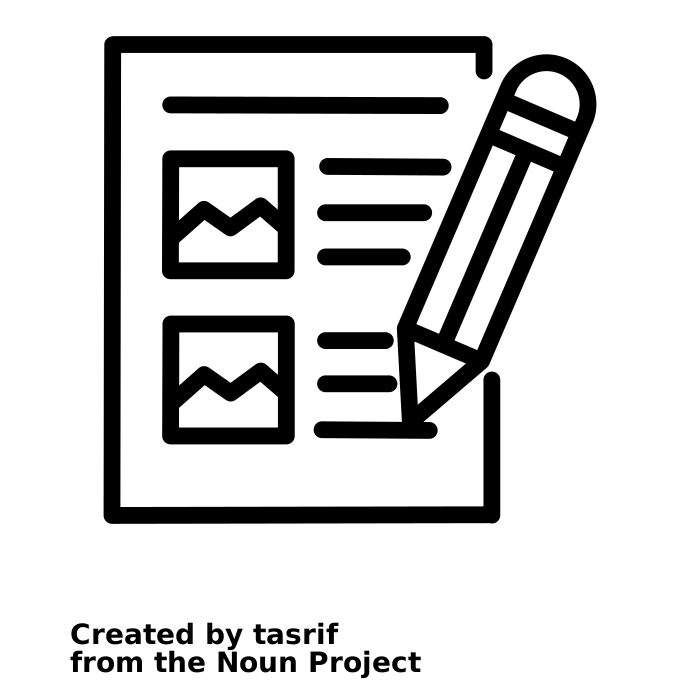 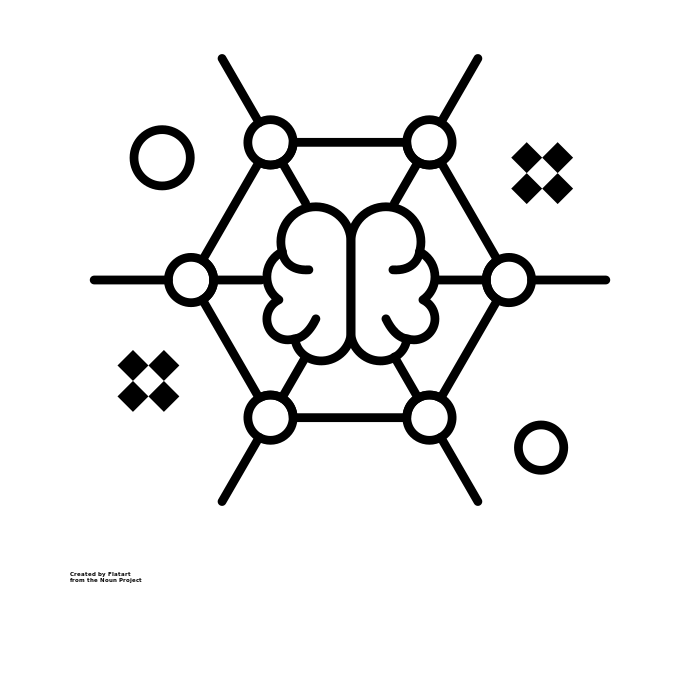 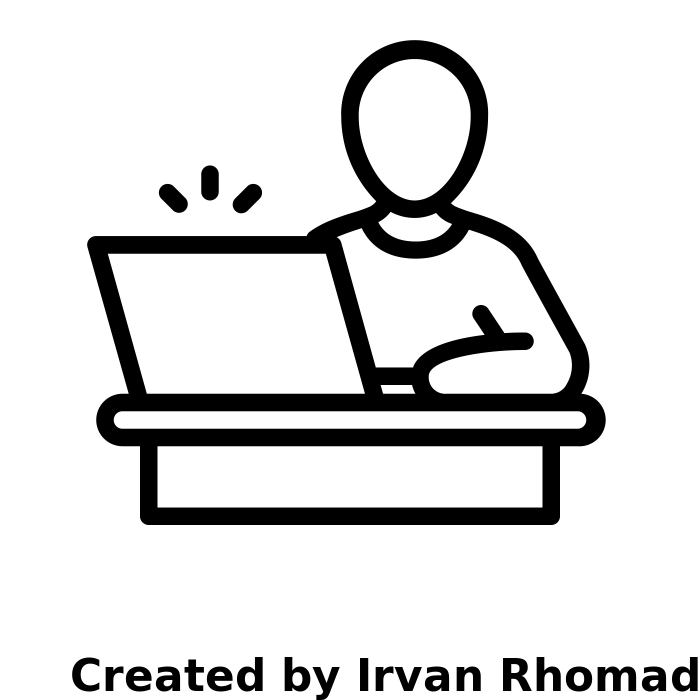